परिचर्चा विधि
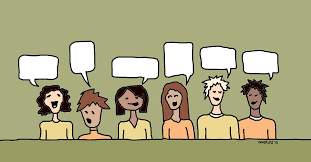 Dr .Anuradha Rai
Associate professor 
B.Ed. department 
Harish Chandra P G. College
varanasi
anuradha.hcpg@gmail.com
परिचर्चा  विधि किसे कहते हैं ?
नाम से ही स्पष्ट है इसमें किसी विषय पर चर्चा की जाती है 
जब परस्पर विद्यार्थी और अध्यापक के बीच चर्चा होती है किसी विषय पर और चर्चा के माध्यम से अधिगम लक्ष्य की प्राप्ति सुनिश्चित की जाती है तो हम उसे परिचर्चा विधि कहते हैं
Meaning of Discussion
The word has been originated from Latin root - “Discutere” means shake or strike
परिभाषा
दो या दो से अधिक व्यक्तियों के बीच मैत्रीपूर्ण तथा अनौपचारिक रूप से बातचीत करना ही परिचर्चा है 
Discussion may be defined as a friendly informal discourse carried on between two or more individual 
Yoakam and Simpson
Discussion as Method of Teaching
Method of verbal exchange
An activity of sitting and talking about a specific topic


Method of sharing experiences idea  and attitude.
परिचर्चा विधि की विशेषताएं (Characteristics Of Discussion Method)
इस विधि के द्वारा विद्यार्थियों में 
सृजनात्मकता 
विचार संप्रेषण की योग्यता 
सामाजिक कौशल का विकास  आदि किया जा सकता है
विशेषताएं …..
यह विधि छोटे कक्षा में (अर्थात कम विद्यार्थियों से युक्त कक्षा) में ज्यादा उपयोगी होती है परंतु बड़ी कक्षा में भी उप समूह बनाकर इस विधि का प्रयोग किया जा सकता है 
इस विधि का प्रयोग गणित के अतिरिक्त सभी विषयों में किया जा सकता है
परिचर्चा विधि के विभिन्न स्वरूप
Structured Method 
     (संरचनात्मक परिचर्चा)
Unstructured Method 
      (मुक्त परिचर्चा)
Types of Groups
 in Discussion
a.Fish Bowl Group Discussion
Discussion within group  but any one can join in between
b.Buzz Group Discussion
Class is divided in various groups  
each group will discuss within their group
And finally the leader will present the view  on behalf of their group.
c.Focused Group Discussion
All the members  of the focused group participate in the discussion
संक्षेप में
इस प्रकार शिक्षण की विधि के रूप में परिचर्चा विद्यार्थियों को समूहों में बांटकर विषय विशेष पर परिचर्चा कराकर अधिगम के उद्देश्यों को प्राप्त करने की विधि है.
Continued in 
परिचर्चा विधि part II